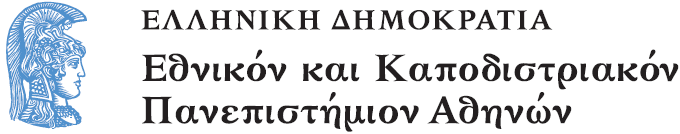 Νεότερη Ελληνική Ιστορία Α'
Ενότητα 1: Τα συντάγματα της Επανάστασης

Κατερίνα Γαρδίκα
Φιλοσοφική Σχολή
Τμήμα Ιστορίας και Αρχαιολογίας
Η δημιουργία του ελληνικού κράτους και τα πρώτα συντάγματα
Ελληνικό εθνικό κίνημα:
προβολή Ελλήνων ως απογόνων αρχαίων
ταύτιση με Ευρωπαίους
καταγγελία  οθωμανικής κυριαρχίας ως παράνομης
προβολή δικαιώματος σύστασης ευνομούμενης ελληνικής πολιτείας

(Πηγή: Ι. Κολιόπουλος, Ιστορία της Ελλάδος από το 1800,  2000, Α' 48)
1797
Νέα Πολιτική Διοίκησις των κατοίκων της Ρούμελης, της Μ. Ασίας, των Μεσογείων Νήσων και της Βλαχομπογδανίας
Νέα Πολιτική Διοίκησις (1/4)
Τα δίκαια του ανθρώπου (Ρήγα)
αρ. 25 Η αυτοκρατορία είναι θεμελιωμένη εις τον λαόν. Αυτή είναι μία, αδιαίρετος, απροσδιόριστος και αναφαίρετος. Ήγουν ο λαός μόνον ημπορεί να προστάζη, και όχι ένα μέρος ανθρώπων ή μία πόλις. Και ημπορεί να προστάζη δι'όλα χωρίς εμπόδιον.
Γαλλικό σύνταγμα 1793
αρ. 25 La souveraineté réside dans le peuple; elle est une et indivisible, imprescriptible et inaliénable.
Νέα Πολιτική Διοίκησις (2/4)
Τα δίκαια του ανθρώπου (Ρήγα)
αρ. 26 Κανένα μέρος του λαού δεν ημπορεί να ενεργήση την δύναμιν όλου του έθνους. Κάθε μέλος όμως του αυτοκράτορος λαού, συναγόμενον, έχει δίκαιον να ειπή το θέλημά του με μίαν σωστήν ελευθερίαν.
Γαλλικό σύνταγμα 1793
αρ. 26 Aucune portion du peuple ne peut exercer la puissance du peuple entier; mais chaque section du souverain assemblée doit jouir du droit d'exprimer sa volonté avec une entière liberté.
Νέα Πολιτική Διοίκησις (3/4)
Τα δίκαια του ανθρώπου (Ρήγα)
αρ. 27 Κάθε άνθρωπος οπού ήθελεν αρπάσει την αυτοκρατορίαν και την εξουσίαν του έθνους ευθύς να φυλακώνεται από τους ελευθέρους άνδρας, να κρίνεται και κατά νόμον να παιδεύεται.
Γαλλικό σύνταγμα 1793
αρ. 27 Que tout individu qui usurperait la souveraineté soit à l'instant mis à mort par les hommes libres.
Νέα Πολιτική Διοίκησις (4/4)
Αρχή της νομοθετημένης πράξεως (=σύνταγμα)
αρ. 7 Ο αυτοκράτωρ λαός είναι όλοι οι κάτοικοι του βασιλείου τούτου χωρίς εξαίρεσιν θρησκείας και διαλέκτου, Έλληνες, Βούλγαροι, Αλβανοί, Βλάχοι, Αρμένηδες, Τούρκοι και κάθε άλλον είδος γενεάς.
Επτάνησα
1800 Ιονίου Πολιτείας “Βυζαντινόν”
1803 “Δημοκρατία”
1817 Maitland
Τοπικά συντάγματα
Τοπικά συντάγματα
1821, Μαΐου 12, Στρατοπολιτικόν σύστημα Σάμου
1821, Νοεμ. 9 Οργανισμός Γερουσίας της Δυτικής Χέρσου Ελλάδος
1821, Νοεμ. 15 Νομική Διάταξις της Ανατολικής Χέρσου Ελλάδος
1821, Δεκεμ. 27 Οργανισμός της Πελοποννησιακής Γερουσίας
1822, Μάιος Τοπικό σύνταγμα Κρήτης
1821, Μαΐου 12, Στρατοπολιτικόν σύστημα Σάμου
1821, Νοεμ. 9 Οργανισμός Γερουσίας της Δυτικής Χέρσου Ελλάδος
1821, Νοεμ. 15 Νομική Διάταξις της Ανατολικής Χέρσου Ελλάδος
1821, Δεκεμ. 27 Οργανισμός της Πελοποννησιακής Γερουσίας
1822, Μάιος Τοπικό σύνταγμα Κρήτης
Εθνικά συντάγματα
1822, Ιανουαρίου 1, Επίδαυρος: Προσωρινόν Πολίτευμα της Ελλάδος
1823, Απριλίου 13, Άστρος: Νόμος Επιδαύρου
1827, Μαΐου 1, Τροιζήνα: Πολιτικόν Σύνταγμα της Ελλάδος
Βιβλιογραφία
Αλιβιζάτος, Νίκος. Συνταγματική ιστορία. Αθήνα: Σάκκουλας 1981.
Διαμαντούρος, Νικηφόρος. Οι απαρχές της συγκρότησης σύγχρονου κράτους στην Ελλάδα, 1821–1828. Αθήνα: Μορφωτικό Ἰδρυμα Εθνικής Τραπέζης, 2002.
Κιτρομηλίδης, Π.Μ. (επ.), Ρήγα Βελεστινλή Άπαντα τα σωζόμενα, τ. 5, Αθήνα: Βουλή των Ελλήνων, 2000.
Κυριακόπουλος, Ηλ. Γ., επ. Τά συντάγματα τῆς Ελλάδος. Αθήνα: Εθνικόν Τυπογραφεῖον, 1960.
Σβώλος, Αλ. Τα Ελληνικά Συντάγματα 1822-1952. Αθήνα 1972.
Τέλος Παρουσίασης
Τα συντάγματα της Επανάστασης
Χρηματοδότηση
Το παρόν εκπαιδευτικό υλικό έχει αναπτυχθεί στo πλαίσιo του εκπαιδευτικού έργου του διδάσκοντα.
Το έργο «Ανοικτά Ακαδημαϊκά Μαθήματα στο Πανεπιστήμιο Αθηνών» έχει χρηματοδοτήσει μόνο την αναδιαμόρφωση του εκπαιδευτικού υλικού. 
Το έργο υλοποιείται στο πλαίσιο του Επιχειρησιακού Προγράμματος «Εκπαίδευση και Δια Βίου Μάθηση» και συγχρηματοδοτείται από την Ευρωπαϊκή Ένωση (Ευρωπαϊκό Κοινωνικό Ταμείο) και από εθνικούς πόρους.
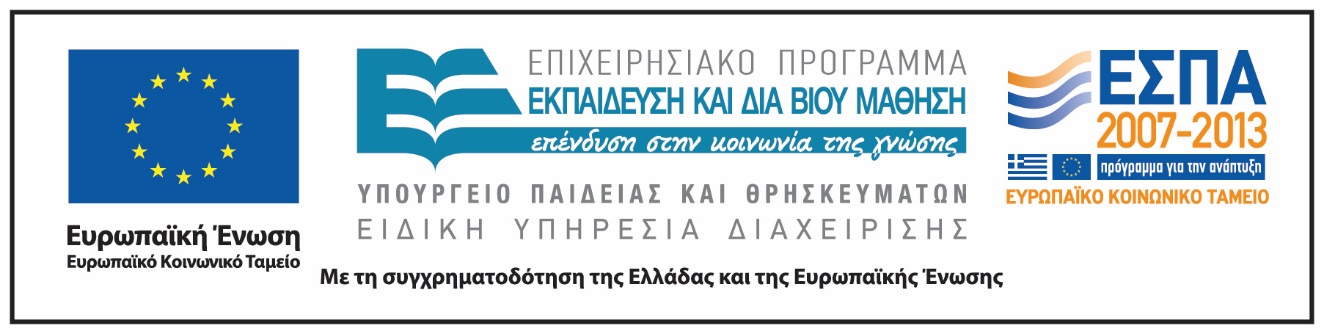 Σημειώματα
Σημείωμα Ιστορικού Εκδόσεων Έργου
Το παρόν έργο αποτελεί την έκδοση 1.0.
Σημείωμα Αναφοράς
Copyright Εθνικόν και Καποδιστριακόν Πανεπιστήμιον Αθηνών, Κατερίνα Γαρδίκα, 2015. «ΙΙ 18. Νεότερη Ελληνική Ιστορία Α'. Ενότητα 4: Τα συντάγματα της Επανάστασης.». Έκδοση: 1.0. Αθήνα 2015. Διαθέσιμο από τη δικτυακή διεύθυνση: http://opencourses.uoa.gr/courses/ARCH1.
Σημείωμα Αδειοδότησης
Το παρόν υλικό διατίθεται με τους όρους της άδειας χρήσης Creative Commons Αναφορά, Μη Εμπορική Χρήση Παρόμοια Διανομή 4.0 [1] ή μεταγενέστερη, Διεθνής Έκδοση.   Εξαιρούνται τα αυτοτελή έργα τρίτων π.χ. φωτογραφίες, διαγράμματα κ.λ.π.,  τα οποία εμπεριέχονται σε αυτό και τα οποία αναφέρονται μαζί με τους όρους χρήσης τους στο «Σημείωμα Χρήσης Έργων Τρίτων».
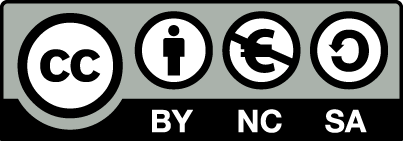 [1] http://creativecommons.org/licenses/by-nc-sa/4.0/ 

Ως Μη Εμπορική ορίζεται η χρήση:
που δεν περιλαμβάνει άμεσο ή έμμεσο οικονομικό όφελος από την χρήση του έργου, για το διανομέα του έργου και αδειοδόχο
που δεν περιλαμβάνει οικονομική συναλλαγή ως προϋπόθεση για τη χρήση ή πρόσβαση στο έργο
που δεν προσπορίζει στο διανομέα του έργου και αδειοδόχο έμμεσο οικονομικό όφελος (π.χ. διαφημίσεις) από την προβολή του έργου σε διαδικτυακό τόπο

Ο δικαιούχος μπορεί να παρέχει στον αδειοδόχο ξεχωριστή άδεια να χρησιμοποιεί το έργο για εμπορική χρήση, εφόσον αυτό του ζητηθεί.
Διατήρηση Σημειωμάτων
Οποιαδήποτε αναπαραγωγή ή διασκευή του υλικού θα πρέπει να συμπεριλαμβάνει:
το Σημείωμα Αναφοράς
το Σημείωμα Αδειοδότησης
τη δήλωση Διατήρησης Σημειωμάτων
το Σημείωμα Χρήσης Έργων Τρίτων (εφόσον υπάρχει)
μαζί με τους συνοδευόμενους υπερσυνδέσμους.